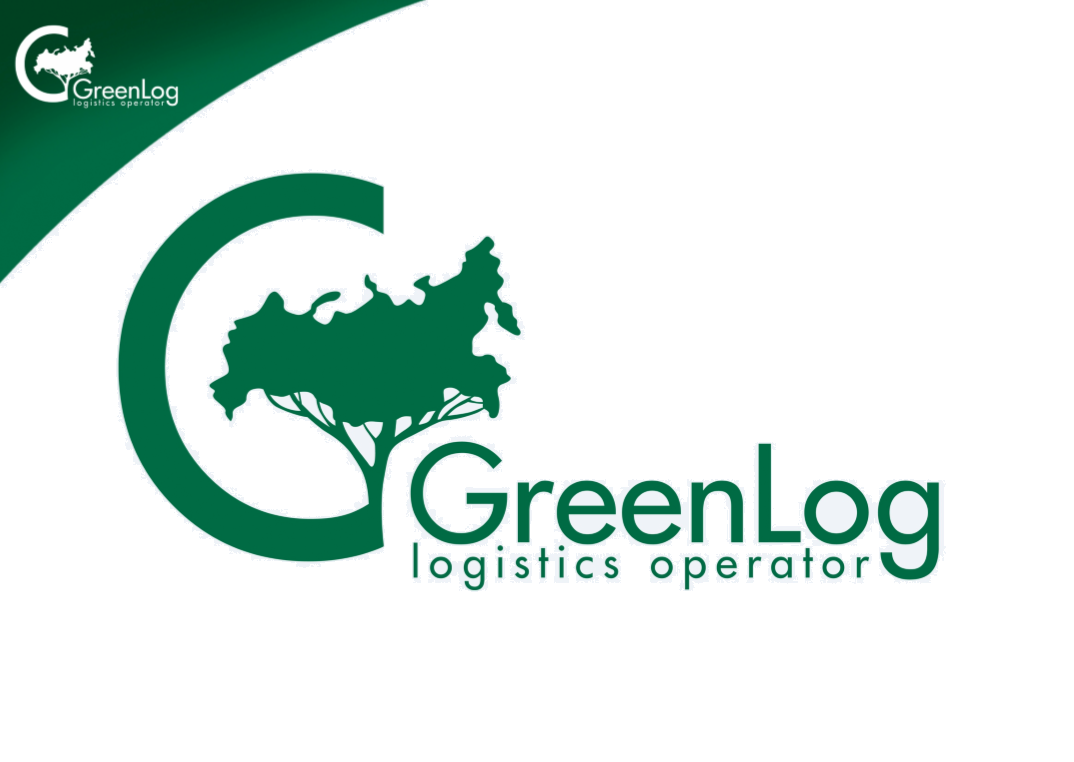 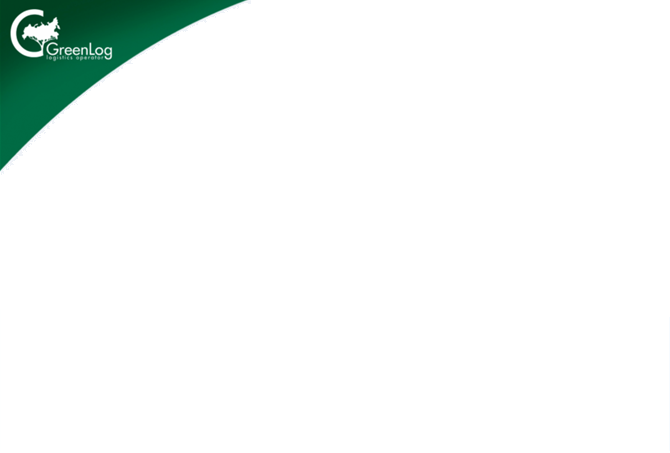 Your Eco-Friendly Operator “Green Logistics”
WE  SPECIALIZE  IN:

Fast and qualified Transportation 
      of Assembled Goods;
   
Individual Guiding of Every Client by the Representative of Our Company;

Transparent Tariffs, Quotes and Prices;
 
Online Consultations and Online Accounts on Transportation of Goods in “Personal Account”;

Electronic System of Documentation in ‘Personal Account”;

Real-Time Tracking Your Goods` Transportation Rout on the Company Site.
WE PROVIDE SERVICE OF:

Standard Packages / STANDARD TARIFF-priced transportations/; 
                                                                 
AND

Individual  Packages , created  and  worked  out  by  the  company  to  fulfill  any  Customer` Expectations;
WE TRANSPORT GOODS BY RAILROADS AND HIGHWAYS!
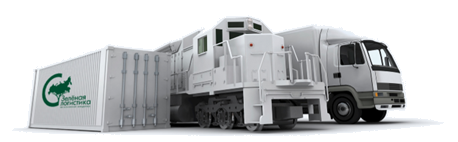 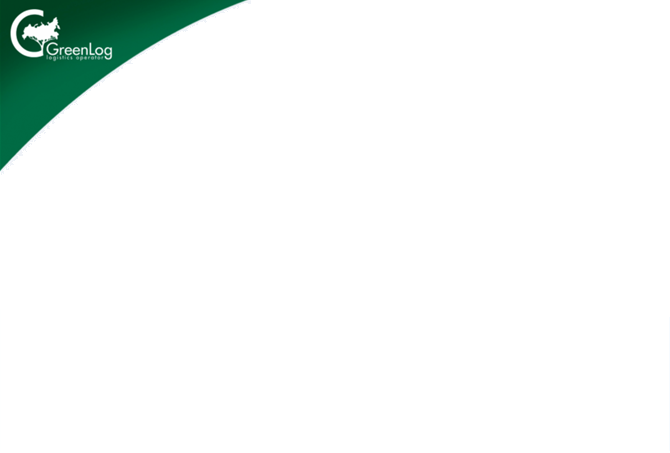 The competitive advantages of our company are the following:
Highest Service Quality after your first call;
Individual recommendations and logistic decision for every client;
Non-fixed, BUT DISCUSSABLE price which is the bonus in comparison with other FEDERAL companies;
A warm pack house, especially important in cold Russian winters;
Fast delivery to any point of destination in the country.
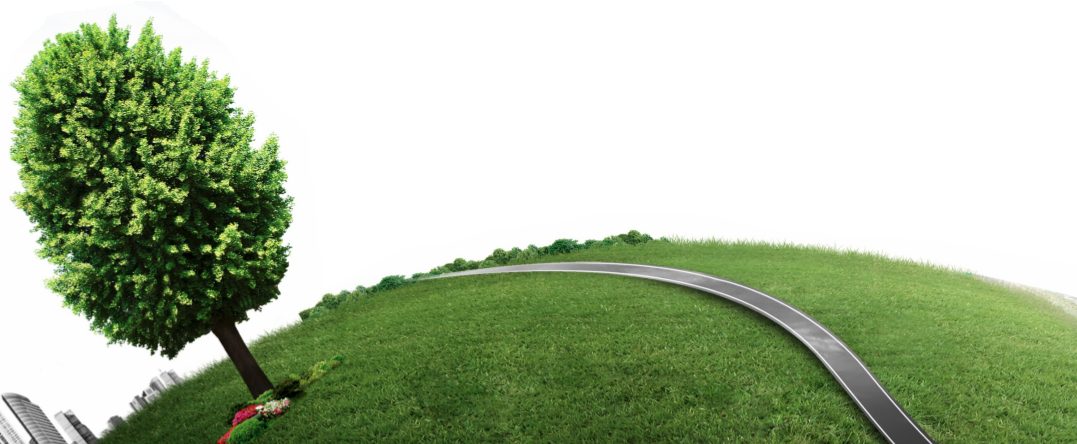 Our Company Takes Part in Charity Program: a special sum of money is deducted from every kilogram of transported goods in order we could buy and grow trees in the country regions.
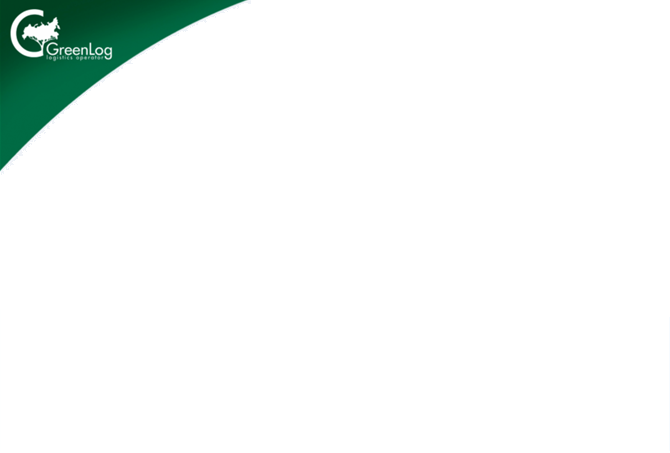 What else are we?
A Logistic Company of High Professionals in Transportations of Goods; Experienced, Honest and Reliable. 

Our Mission is to use modern technologies, first-class equipment and latest eco-friendly  transportation vehicles as well as fastest and most reliable means of  delivery ,serving our clients and aiming to protect natural resources.
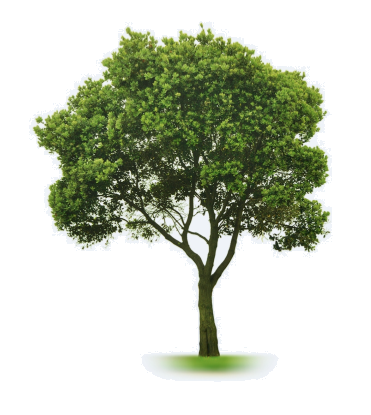 “Green Logistics” is the first socially-oriented transportation company in modern Russia which 
gives a part of its profit to support a green belt.
We invite everybody to cooperation! 
Take part in the project of restoring parks and forests 
of the country where you live or work!
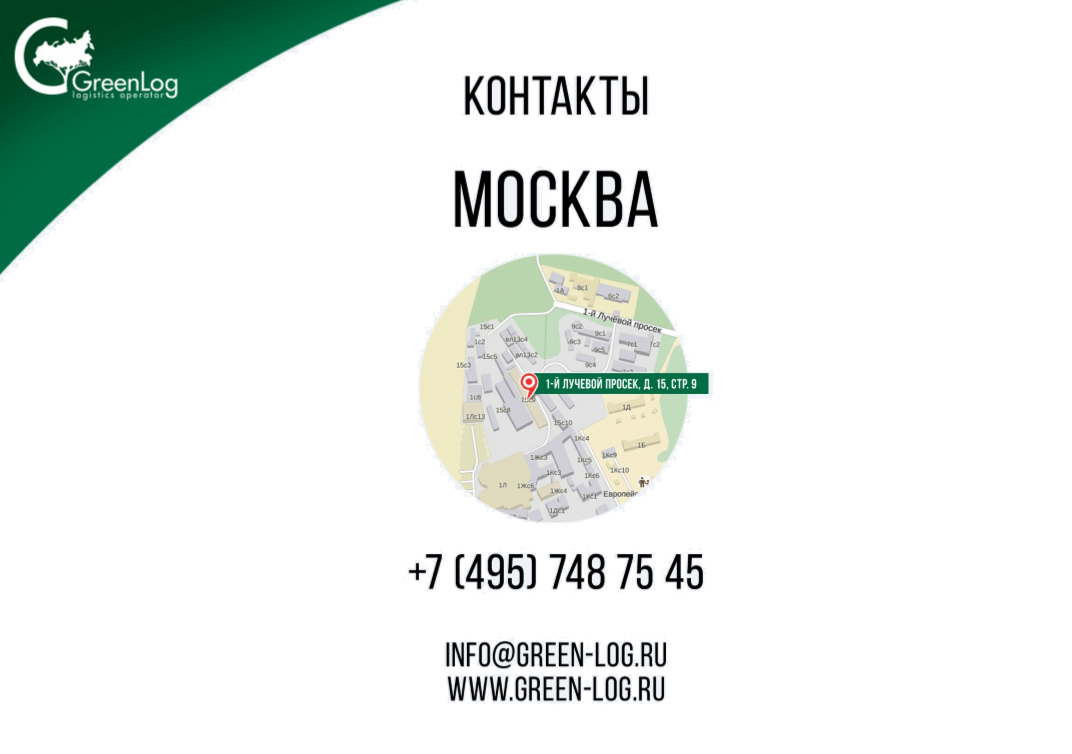 OUR CONTACTS
in Moscow: